Figure 5. Effects of the PKC inhibitor CalC 0.1 µM on the rise induced by combined treatment with 0.1 nM ...
Cereb Cortex, Volume 14, Issue 4, April 2004, Pages 466–473, https://doi.org/10.1093/cercor/bhh008
The content of this slide may be subject to copyright: please see the slide notes for details.
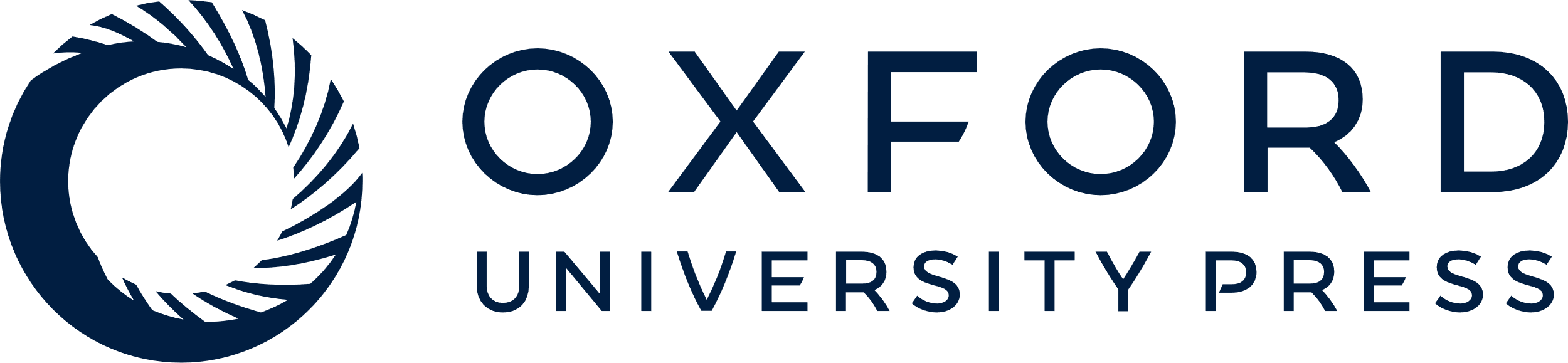 [Speaker Notes: Figure 5. Effects of the PKC inhibitor CalC 0.1 µM on the rise induced by combined treatment with 0.1 nM NT(1–13) and 0.01 µM NMDA on extracellular glutamate levels in primary cultures of rat cerebral cortex neurons. Glutamate levels measured in the third (30 min) fraction are reported and expressed as percentage of the basal values (0.091 ± 0.010 µM), calculated from the mean of the first two fractions. NT(1–13) was applied at the onset of the third fraction and maintained for 30 min, while CalC was added 10 min before NT(1–13). NMDA was added to the Krebs–Ringer solution 10 min before the end of the third fraction. Each column represents the mean ± SEM of six or seven experiments for each group. **P < 0.01 significantly different from control, 0.01 µM NMDA and CalC + NT(1–13) + NMDA; °P < 0.05 significantly different from 0.1 nM NT(1–13), 0.1 µM CalC, according to the two-way ANOVA [F(2,33) = 7.25] followed by the Newman–Keuls test for multiple comparisons.


Unless provided in the caption above, the following copyright applies to the content of this slide:]